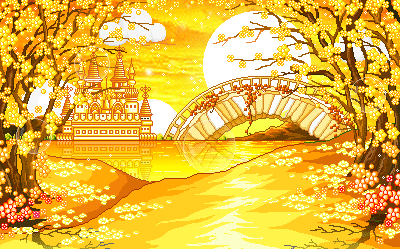 Проект
«Золотая осень»
Творческие работы выполнены 
учащимися 2 «Б» класса
МБОУ г. Астрахани «СОШ № 57»
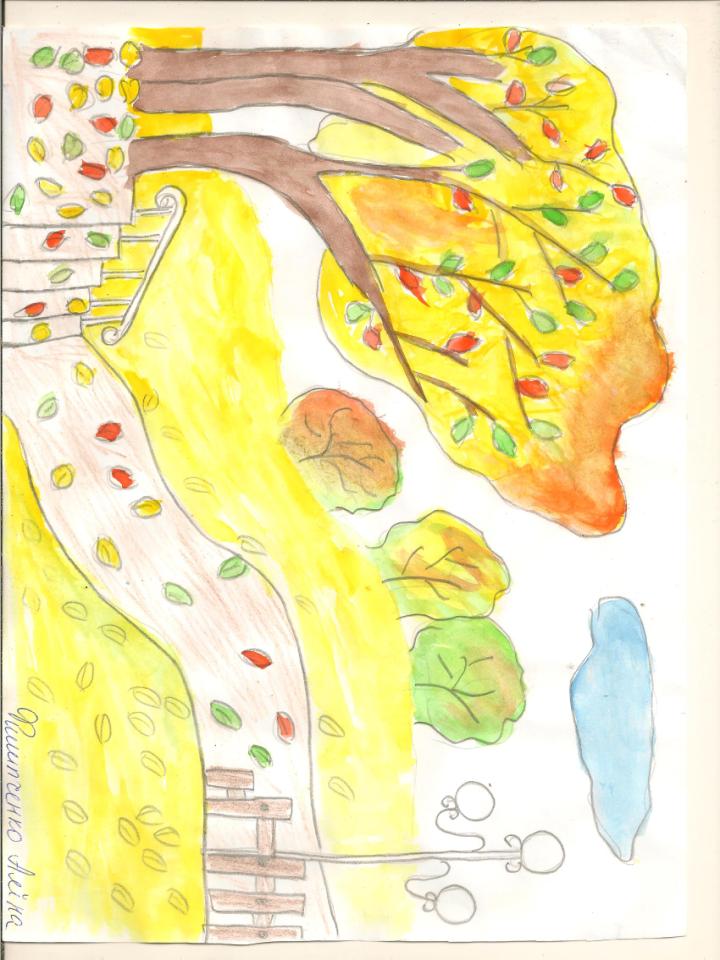 Филипченко Алёна
Максимова Ксения
Нужнова Дарья
Шуханов Роман
Токарева Татьяна
Буранова Сабина
Сагенова Элина
* * *
Солнышко усталое,
Скупо светишь ты.
Желтые да алые
Кружатся листы…
Листья разноцветные
Падают, летят…
Листья разноцветные 
Устилают сад.
Всё переливается
Разными цветами!
Осень золотая, 
Будь подольше с нами!
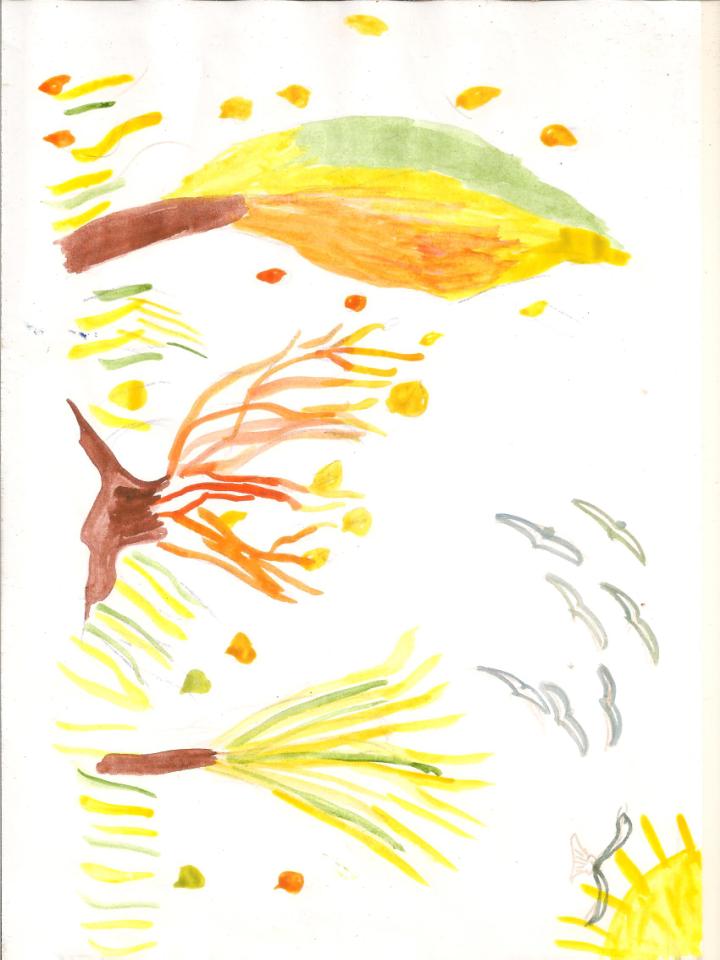 Сагенова Элина
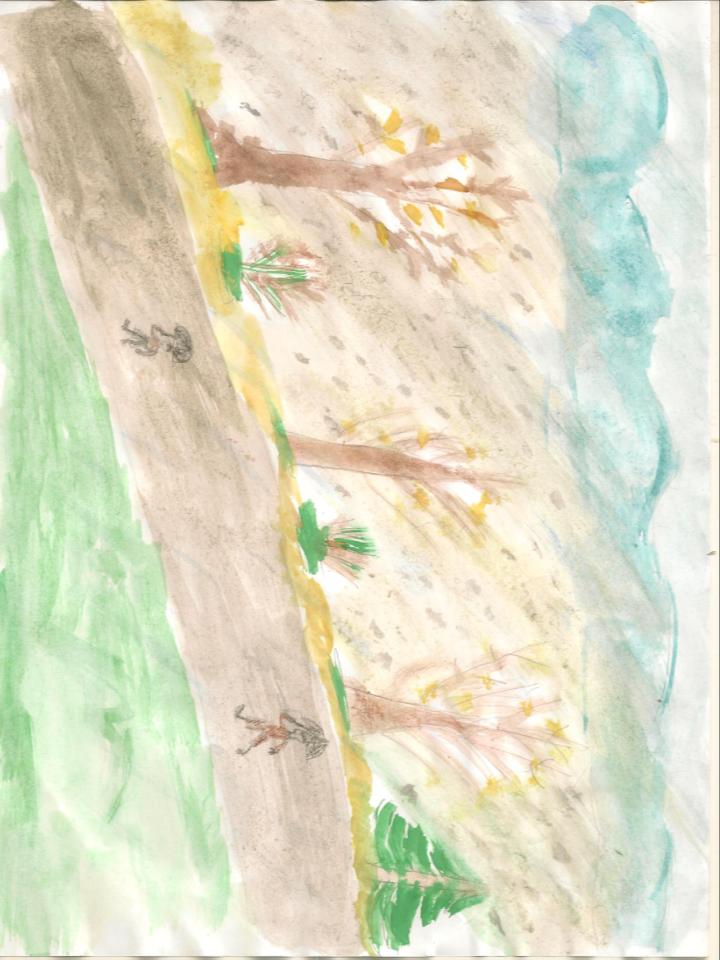 Токарев Михаил
Вершинин Андрей
Сызранова Галина
Маймурунова Алина
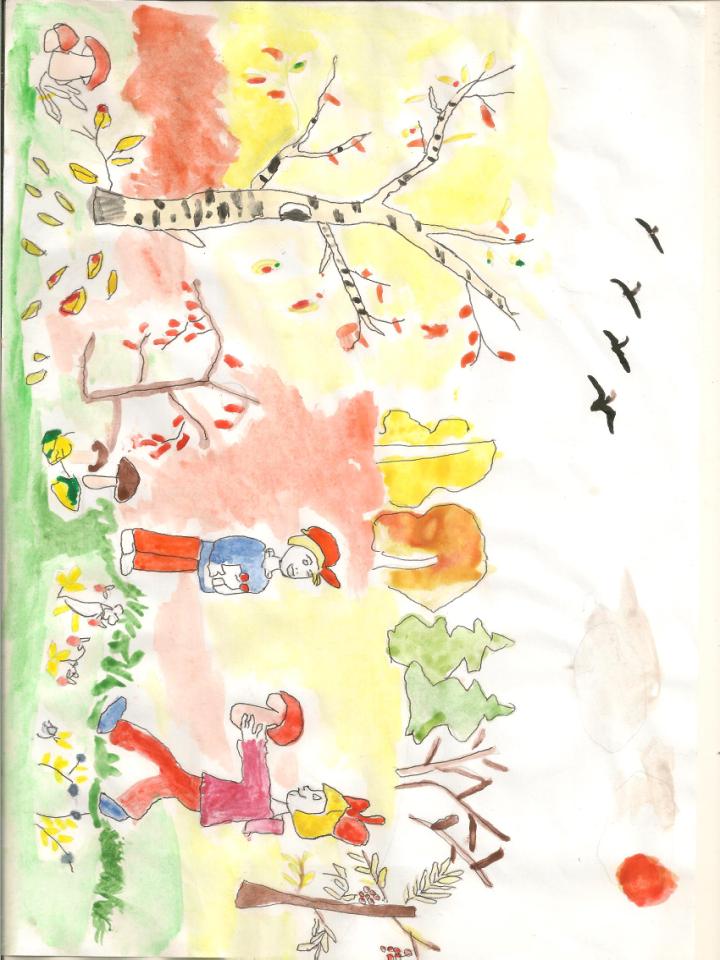 Уразова Дильназ
Шуханова Аселя
Сеитова Амина
* * *
	Тихо в осеннем лесу. Ни ветерка. 
	Листья падают с деревьев желтые, красные, разные… 
	Птицы стайками улетают в тёплые края.
	Похолодало. Чувствуется приближение зимы…
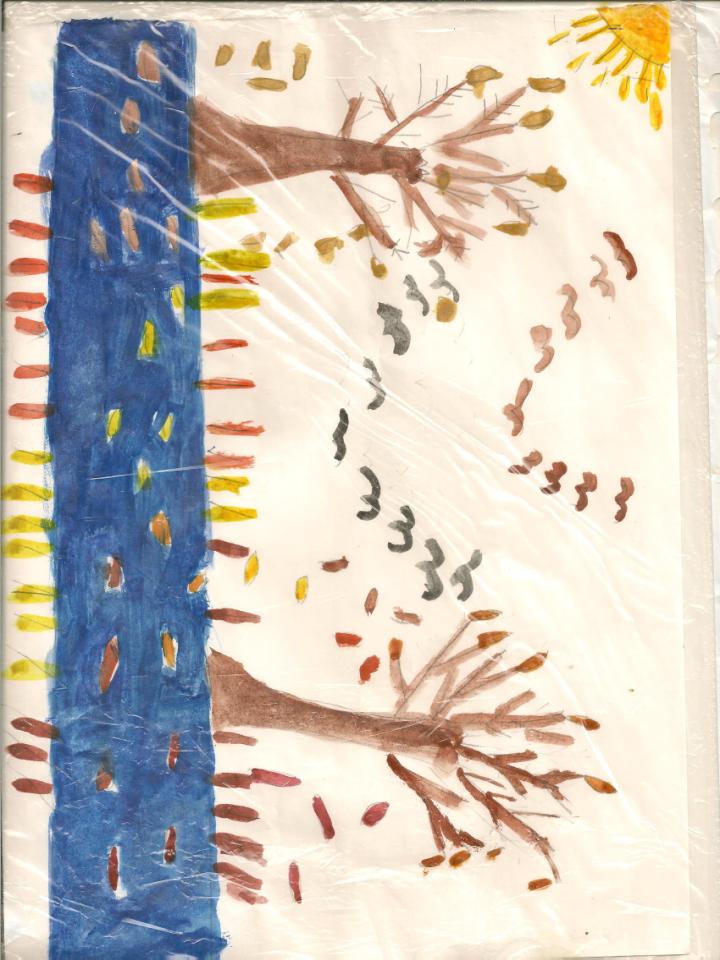 Сеитова Амина
Епанчина Виктория
Антипанова Виктория
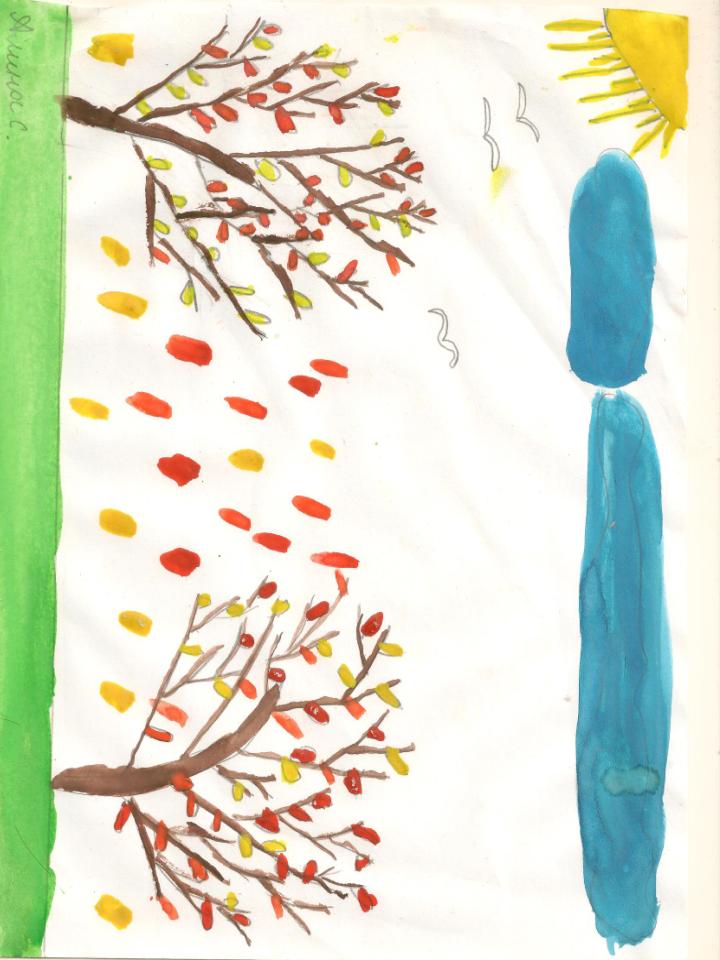 Суйншжанова Алина
Лобачёв Дмитрий
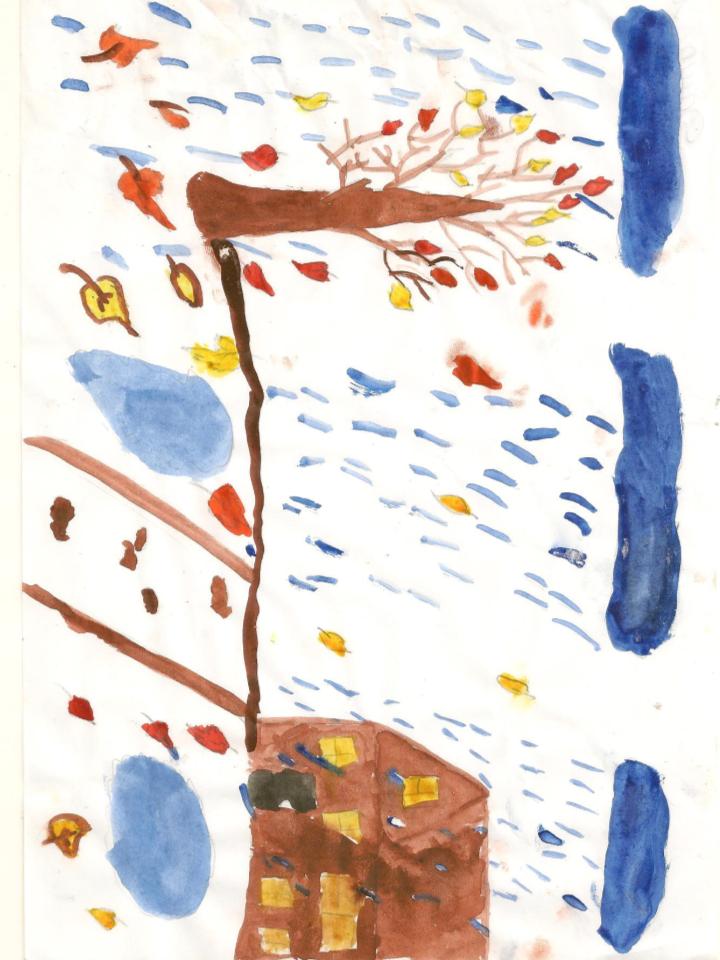 Лисицкая Дарья
Космагамбетов Рауль
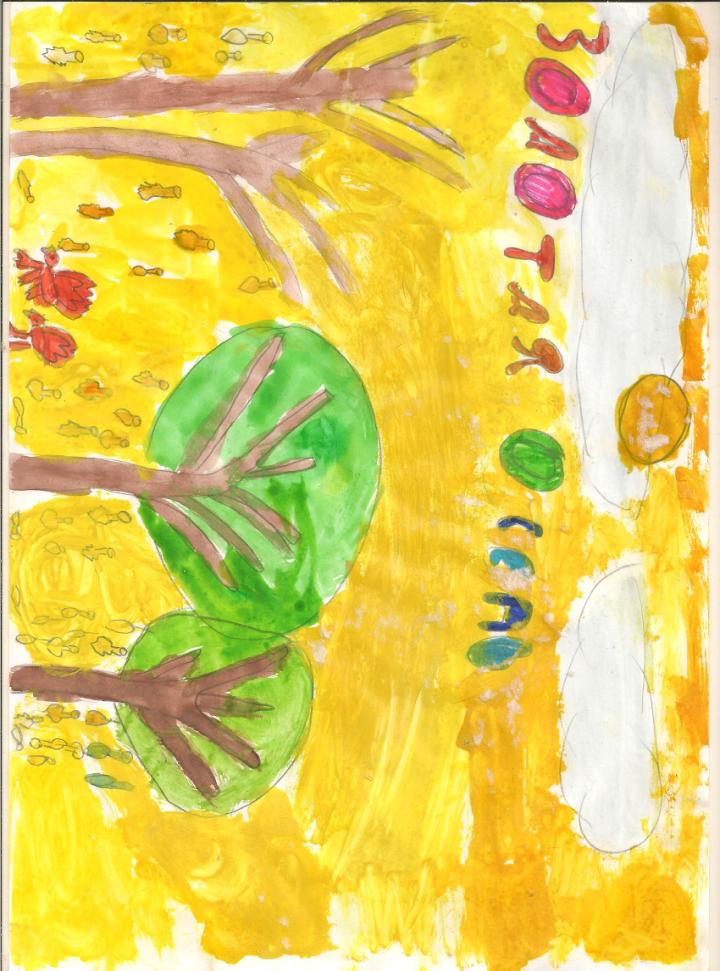 Комракова Юлия
МОЛОДЦЫ ! ! !
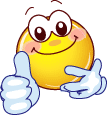